الصّف : الثالث المادة : لغة عربيّة تدريبٌ لغويٌّ
الموضوع :
ألفاظ العدد
مخرجات التعلّم
أن تقرأ  الأمثلة قراءة سليمة معبّرة
	أن تكتب العدد بمكانه المناسب .
	أن تصيغ جملاً وفق نمطٍ مُعطى .  
	أن توظّف ألفاظ العدد في جُملٍ مفيدة  .
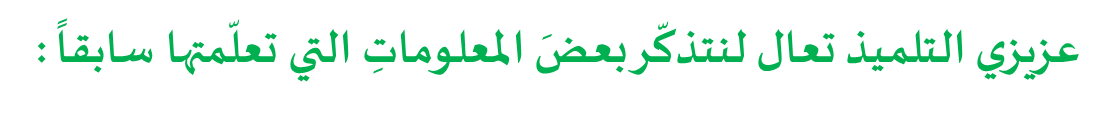 اقرأ الأعدادَ الآتية : سبعةٌ – واحدٌ  - أربعون
اكتب الأعدادَ الآتيةَ :
ثمانية
8 : 
50 : 
27:
خمسون
سبعةٌ وعشرون
اقرأ الجُمل الآتية  مُشيراً إلى العددِ  :
1- إنّك تحتاجُ إلى مسيرِ          ساعاتٍ كي تصلَ .

2- مرّتِ الأيامُ  (                                         )  وأنا أنتظرُ

 3- وبعدَ           يوماً جاءتِ الزّيارةُ .
ثلاثِ
واحدٌ , اثنان , .....وخمسةُ أيّامٍ
عِشرينَ
تدريب:
عزيزي التّلميذ ضع العدد في المكان المناسب من الفراغات ممّا يلي :
ثلاثون
واحدٍ
أربعةُ
سبعةُ
الشّهرُ ................... يوماً و  ................................ أسابيعَ
والاسبوعُ ..................................... أيّامٍ
فلو تطوّعَ كُلّ واحدٍ منّا بيومٍ ............................... منْ عملهِ من أجل تحسينِ المدينةِ لصارتْ جنّةً من الجِنانِ